When a Little Dab Won’t Do –pt3
Matthew 8:23-27
Edward Church
November 19, 2017
Challenges: Problems …Problems …Problems
Problem #1- Uneasy Task -Exhausting Day
Problem #2- Uneasy Timing -Severe Storm 
Problem #3- Uneasy Temp -Sinking Ship and......Sleeping Savior.
Remember(23)
Jesus Led into this Storm
They Followed Him Right into a Crisis
God’s Will isn’t Always Smooth Sailing
Chance-   Opportunity of Faith
Faith in God 
    …Doesn’t Make Things Easy
           …It Makes Things Possible
Three Principles on the Life of Faith:
Faith must be Challenged…
                       …not Pampered
Faith is not a Life Absent of Conflict…
        …but of Conquest in Conflict
Faith that has not been Tested…
                      …cannot be Trusted
There is a Difference in… 
            “Little Faith” 
                 and
     “Faith as a…
                …Grain of Mustard Seed”
Overcome by Surprising Things(24) “there arose...”
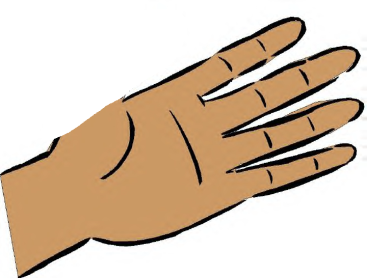 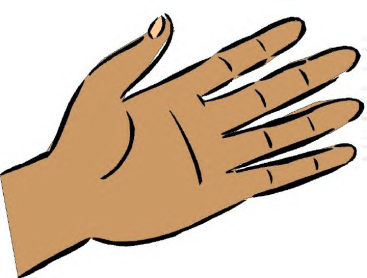 Life is Full of Little Surprises
Ambush is one of the devil’s chief 
     weapons.  -Judges 1:2-7
Christ is NEVER taken by surprise.        -2 Kings 6:8-12
Christ needs people with great faith who will not waver during the sudden storms.  -Psalm 27:3
Magnifies Common Things(24) ”boat covered w/waves...”
These fishermen had seen waves many times before…
Too often we magnify a little sickness/problem until…
     …it becomes a great Problem
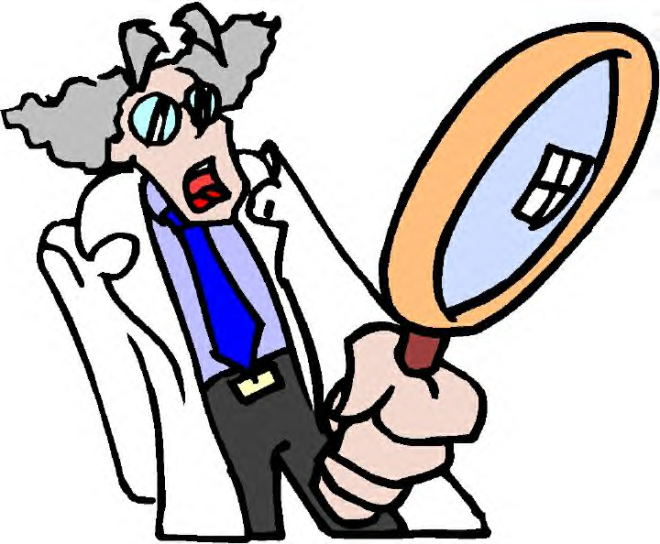 Make a Mountain Out of a Mole Hill 
                         Faith
           “...we now perish” 
God wants us to Act on His Word vs…    
           …React to Circumstances.  
Be Proactive instead of Reactive!
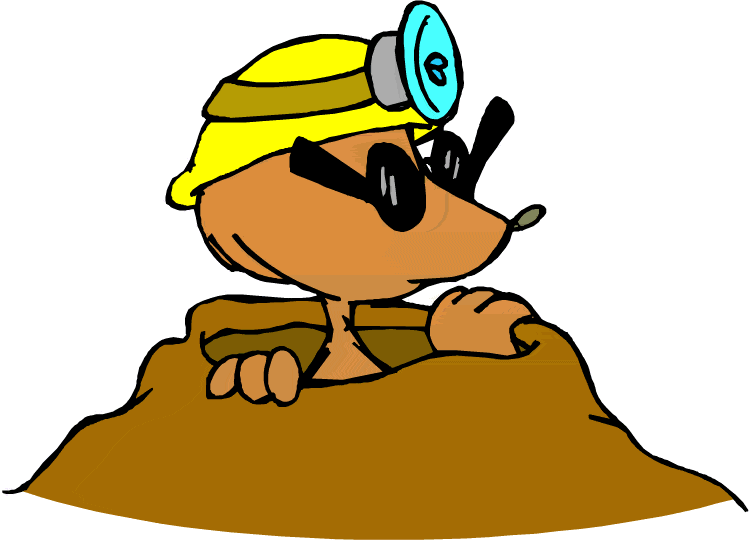 Assumes the Worst Things(25) “we perish…”
Forfeits the Surest Things(26) “why fearful...little faith...”
How often we forfeit the “peace of Christ” for the “fear of the storm”
Fear of the Storm:  1 Samuel 27:7 “David dwelt in the country of the Philistines a full year and 4 months”
Peace of Christ:  2 Samuel 2:4 “the men of Judah came…anointed David king over the house of Judah”
Forfeits the Surest Things(26) “why fearful...little faith...”
We Always Have a Choice
Psalm 55 “oh that I had wings like a dove…fly away” = Run From 
Isaiah 40:31 “they that wait upon the Lord shall mount up…” = Run To
1 Peter 1:7 "These TRIALS will show that your FAITH IS GENUINE. It is being TESTED as fire TESTS and purifies Gold—though your FAITH is far more precious than mere Gold. So when your FAITH remains strong through many TRIALS, it will bring you much PRAISE and GLORY and HONOR on the Day when Jesus Christ is revealed to the Whole World."